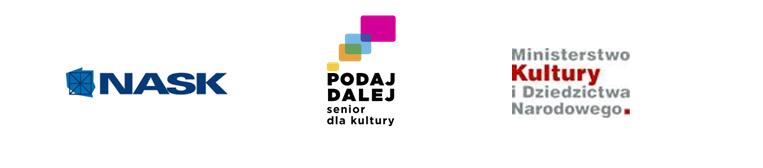 Prezentacja wykonana  przez  Janinę  Pałęcką
w ramach projektu „Podaj dalej 2 - Senior  dla Kultury”realizowanego przez NASK
I finansowanego przez Ministerstwo Kultury
I Dziedzictwa Narodowego.
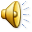 Klimaty Czerniakowa
Tu, na miejscu sporego powojennego budynku, przed 1939 rokiem znajdowała się słynna w okolicy knajpa ‘U Bandyty’. Oto jak opisuje ją Stanisław Grzesiuk:
„Gdyby kategorii było dwadzieścia, to ta knajpa byłaby knajpą dwudziestej kategorii: kilka brudnych stolików i popsutych krzeseł, jeden stolik z boku osłonięty czymś, co nazywało się kotarą. Za bufetem gruby właściciel z gębą, za którą można było dać bez wyroku dziesięć lat więzienia. Zajęliśmy stolik osłonięty kotarą. Na stół wjechał literek – na sześciu to nawet niedużo – kiełbasa, ogórek kwaszony i chleb. Kieliszków nie było, więc wódkę piło się w szklankach.”
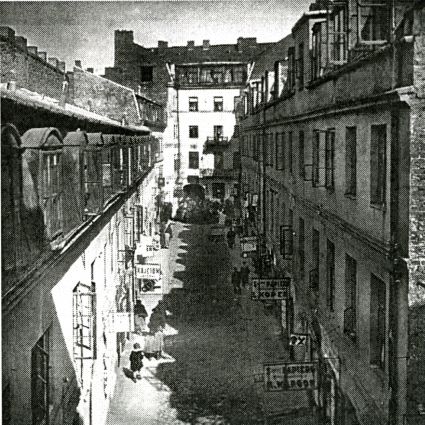 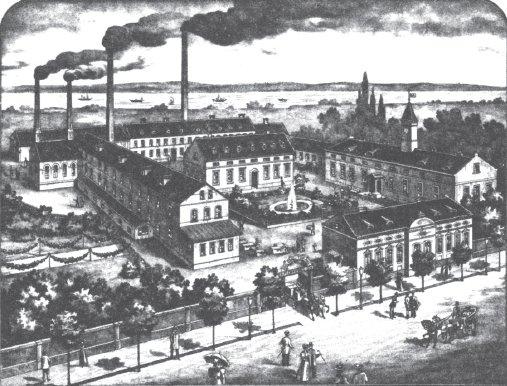 źródło: warszawa.wyborcza.pl
źródło: polin.pl
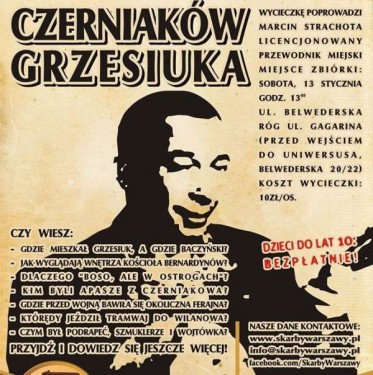 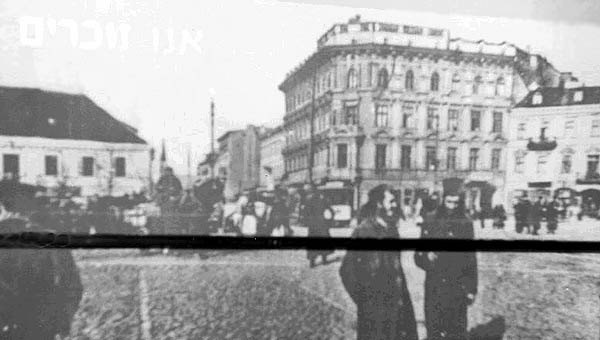 źródło: www.wawalove.pl
źródło: www.zchor.org
Nie wiadomo czy Felek Zdankiewicz zakładając  niewiele lat później swoją własną restaurację przy Marszałkowskiej  miał  w pamięci czerniakowską mordownię. On wtedy już  wszedł do historii miasta.
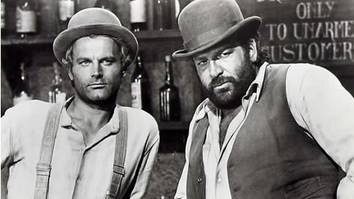 źródło: allwallpaper.in
Miał własną restaurację  przy Marszałkowskiej. O jego wyczynach śpiewały orkiestry podwórkowe, o dwuletniej nauce w szkole dla złodziei, praktyce  na Kiercelaku,  aresztowaniu  i ucieczce  z więzienia po zabiciu śledczego i dwóch  żandarmów wreszcie o skazaniu na dożywotnią  katorgę na wyspie  na Oceanie  Spokojnym - Sachalinie.
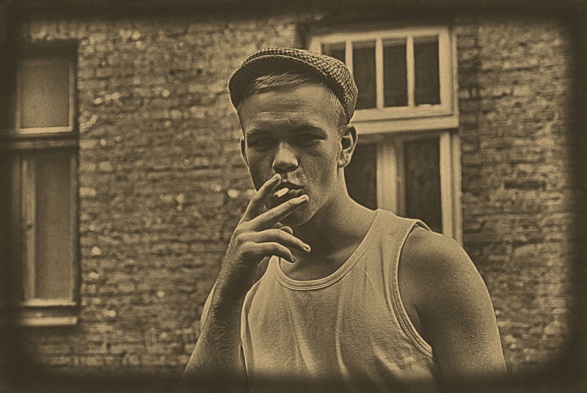 źródło: deviantart.com
Pierwsze  12 lat katorgi spędził  przykuty do ściany.
Udało  mu się uciec  z trzema kompanami na ukradzionym czółnie. Podobno dryfowali po lodowatym morzu  żywiąc  się mięsem zmarłego kompana. Wylądowali na japońskiej wyspie ,następnie przez  Syberię  dostali się do Mandżurii . Tam  Felek
 związał się ze złodziejską bandą.  Po dwóch latach ukradł pieniądze hersztowi i w 1912 roku  z dokumentami weterana wojny japońsko -rosyjskiej wrócił do  Warszawy, kupił  kamienicę, założył restaurację  ale    oszukany przez kochankę ,nie wiadomo czy była to Czarna Mańka,  załamał się i wszystko roztrwonił. Został herosem szemranego folkloru.
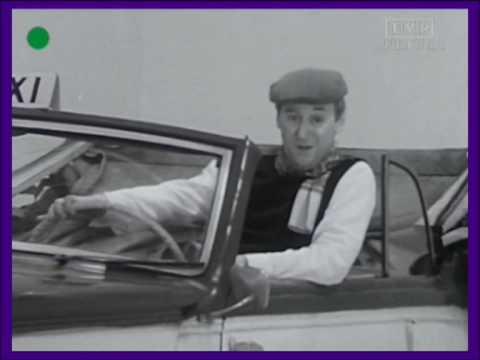 źródło: www.tritontv.com
Felek Zdankiewicz, bohater ballady, wykonywanej przez bodaj wszystkie orkiestry podwórkowe a także solistów jak Grzesiuk, Stępowski czy Młynarski jest z pewnością  cząstką Warszawy,  jej  ikoną, tak jak kolumna Zygmunta, czy warszawska syrenka.
źródło: mazourkairis.blogspot.com
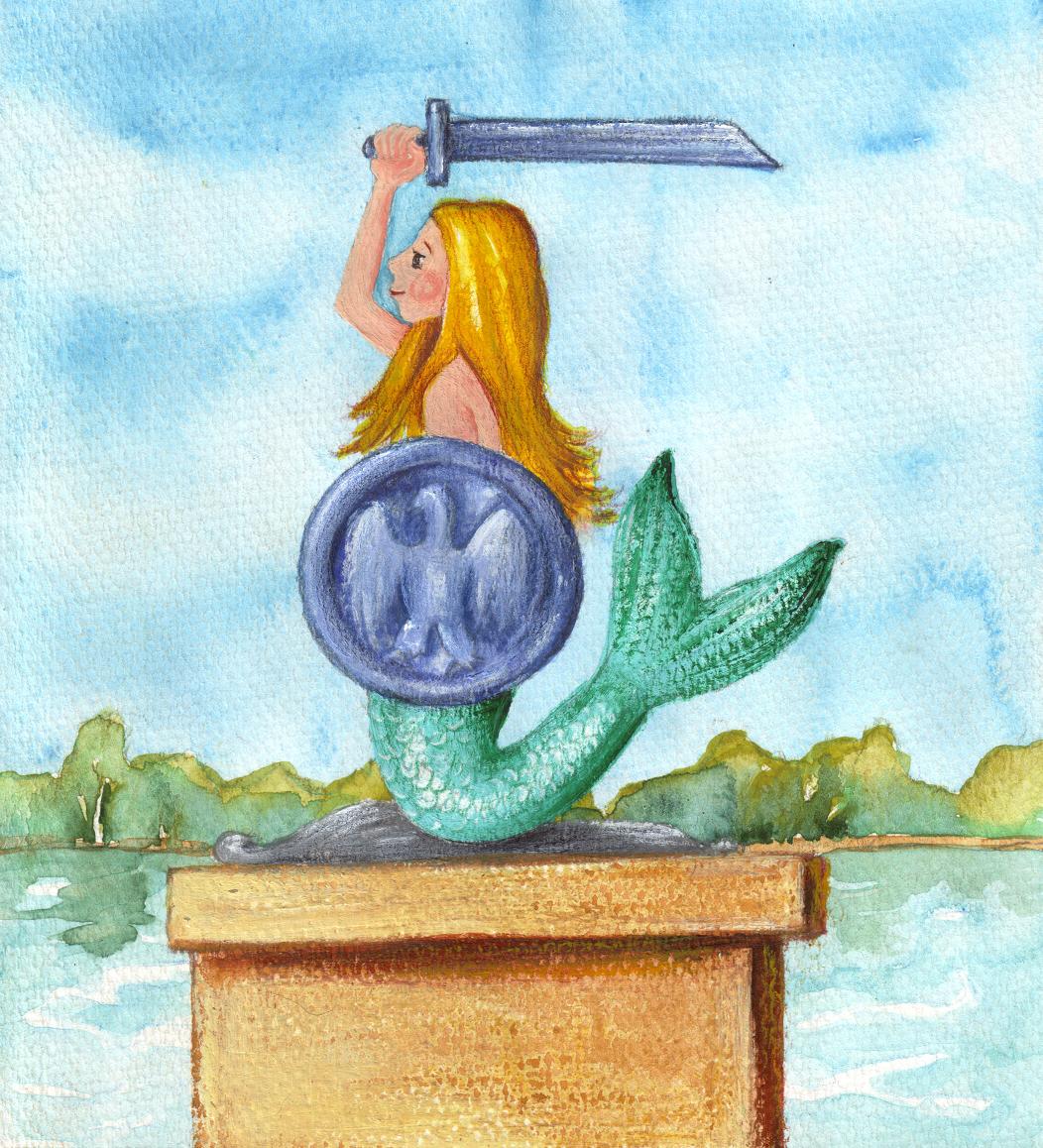 Wykorzystano  zasoby Internetu
Uczestnik projektu jako autor niniejszej prezentacji wyraził zgodę na wykorzystanie wytworzonych przez siebie utworów do celów edukacyjnych oraz promocyjnych w części lub całości zgodnie z Regulaminem rekrutacji i uczestnictwa w projekcie: „Podaj dalej 2 – Senior dla Kultury”.Ilustracje, zdjęcia i utwory przedstawione w niniejszej prezentacji pochodzą z zasobów sieci Internet oraz zasobów prywatnych uczestników projektu i są wykorzystywane przez organizatora wyłącznie w celu edukacyjnych i promocyjnych ww. projektu. Wykorzystanie prezentacji w innym celu jest prawnie zabronione.